2017 г.
Типы проводников:

-    Сu (Cuprum) 

CCA (Copper Clad Aluminium)-                                      омедненная алюминиевая жила

CCS  (Copper Clad Steel)-
     омедненная стальная жила
2
Нortex CCAG (Copper Clad Aluminium Grade)
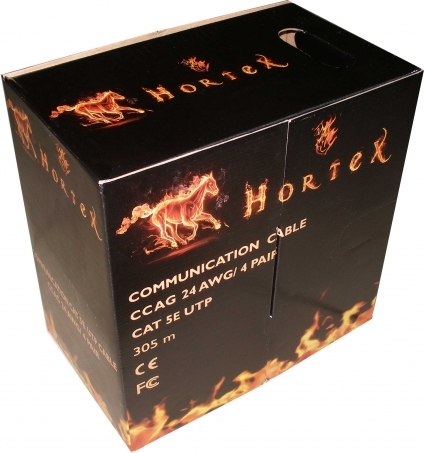 Максимально приближенный к медным вариантам

Содержание меди более 30%
Инновационные технологии  производства
3
Таблица 1. Основные характеристики
4
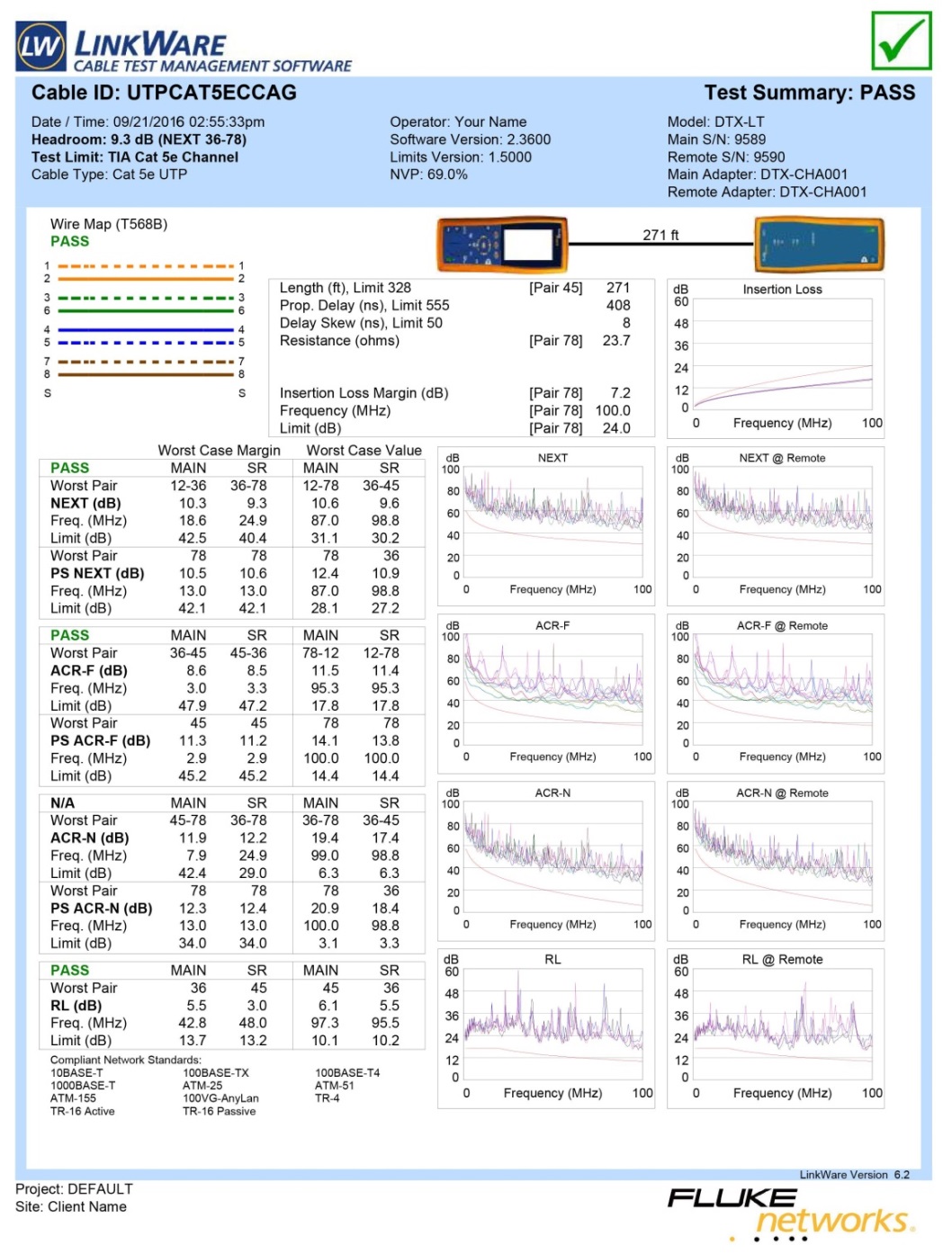 5
Рисунок 1. Fluke-тест кабеля Hortex
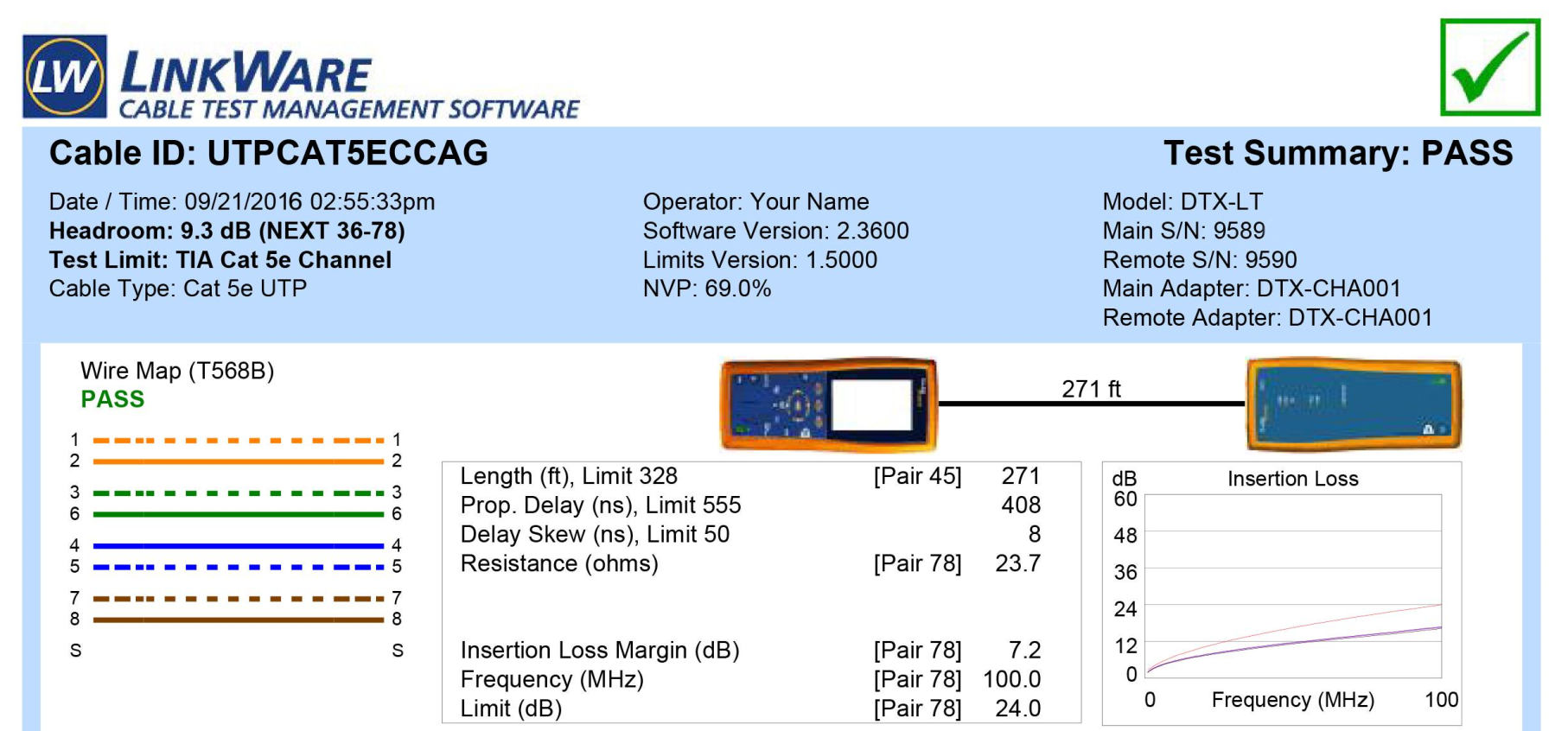 Рисунок 2. Fluke-тест кабеля Hortex
6
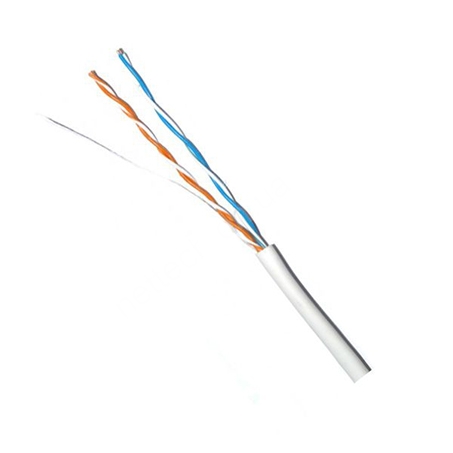 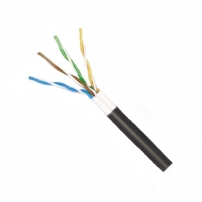 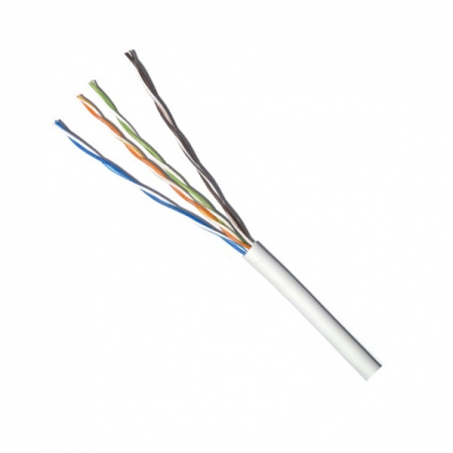 Витая пара                 Hortex UTP (4*2*0,51мм) 305м
Витая пара                 Hortex UTP (2*2*0,51мм) 500м
Витая пара                 Hortex UTP (4*2*0,51мм) 305м
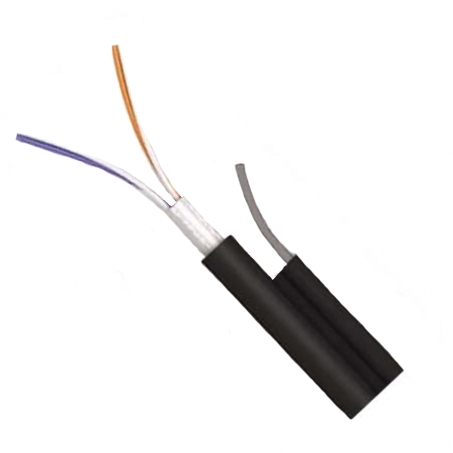 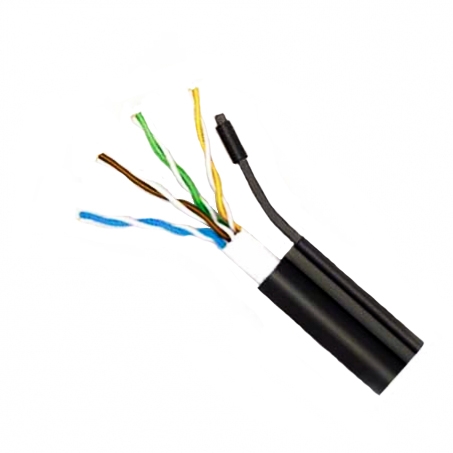 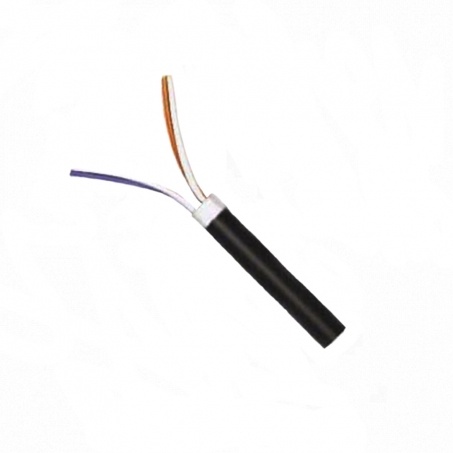 Витая пара наружн. Hortex UTP (4*2*0,51мм)         с тросом 1,3 мм 305 м
Витая пара наружн. Hortex UTP (2*2*0,51мм)    305 м
Витая пара наружн. Hortex UTP (2*2*0,51мм) с тросом 1,3 мм 500 м
7
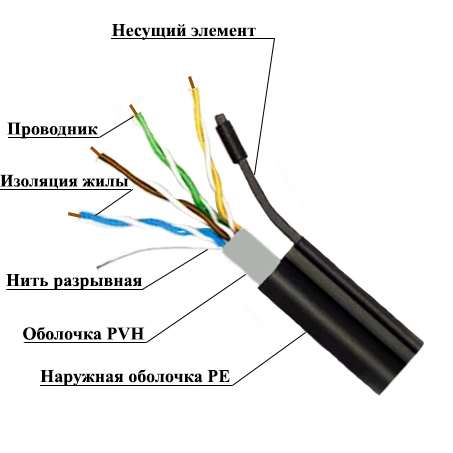 Только качественный полиэтилен и поливинилхлорид
Никакой вторичной переработки 
Двойная оболочка
Улучшенные эксплуатационные характеристики
8
Подведем итог:

Кабель Hortex удовлетворяет все потребности предъявляемые                                                 провайдером

В сравнении с медными кабелями имеют на 31% меньшую стоимость

Экономия бюджета провайдера
9
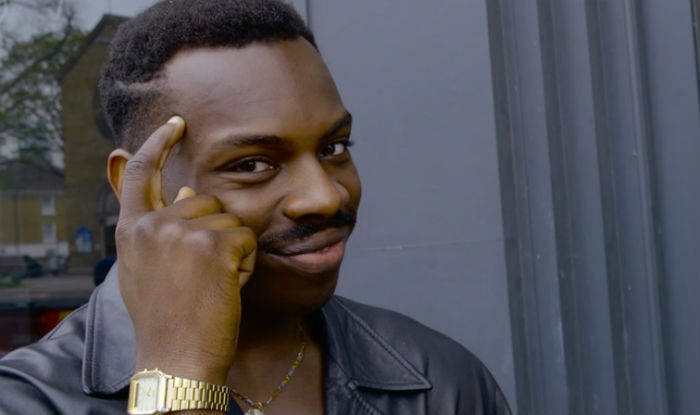 10
11